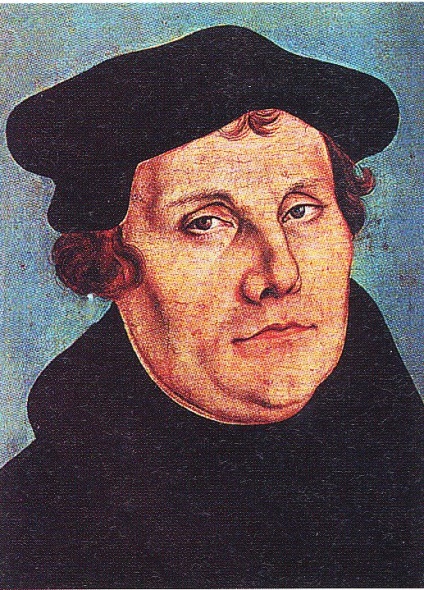 A vallás megújulása
A Reformáció kezdete
,,Mikor a pénz a ládikába hullik, a lélek a tűzből menten kiugrik" - ezzel
a versikével biztatta egy német szerzetes az embereket búcsúcédulák vásárlására. A búcsú a bűn miatt kiszabott vezeklés elengedését jelentette, így a bűnösök megszabadulhattak a túlvilági tisztítótűztől.
Martin Luther (1483 – 1546)a protestáns reformáció szellemi atyja, lelkész, reformátor. Ágoston-rendi szerzetesként lett teológus és professzor, a wittenbergi egyetem bibliatanára.
A pénzért árusított búcsú valójában a fényűző életet folytató pápa és egy eladósodott német érsek bevételét növelte. A búcsúcédulák árusítása ellen lépett fel egy német egyetemi tanár, Luther Márton, aki szerzetesként maga is az egyházhoz tartozott. 1517. október 31-én a németországi Wittenbergben vitára bocsátotta 95 tételét. Ezzel elindult a reformáció, a római (katolikus) keresztény egyház megújításáért kibontakozott mozgalom.
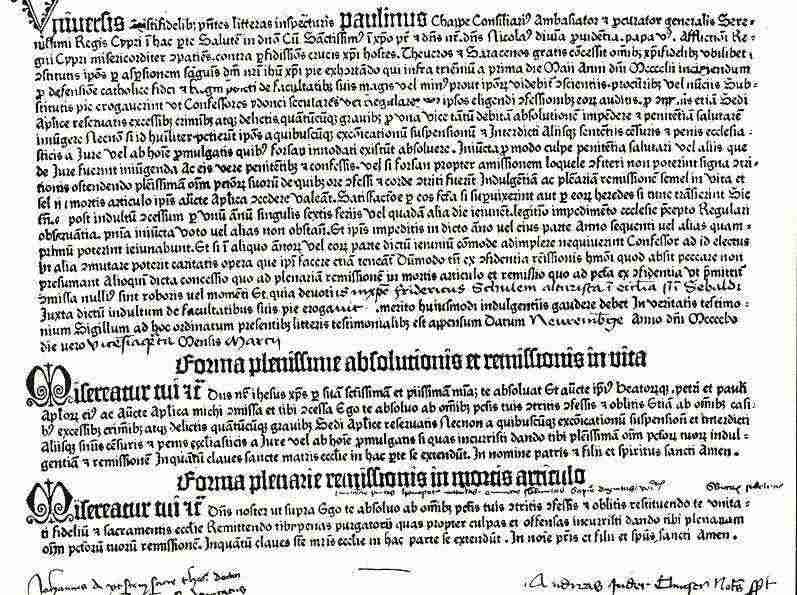 Luther tételei szerint a bűnt egyedül Isten bocsáthatja meg. Az ember akár közvetlenül is fordulhat Istenhez, így nincs szükség az egyház közvetítésére. Az egyháznak vissza kell térnie a szegénységhez, vagyonát és földbirtokait szét kell osztania.
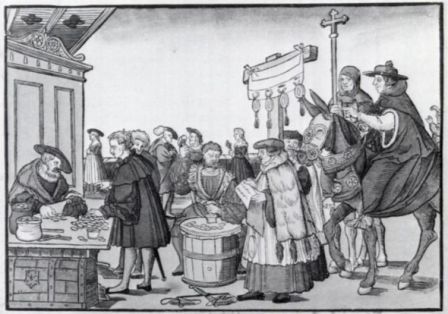 Egy 16. századi búcsúcédula, mely Luther Márton fellépésének az„ürügyét” jelentette.
A szerzetesrendeket pedig fel kell oszlatni.
Mivel a hit alapja a Biblia, ezért fontosnak tartotta, hogy az egyházi szertartások a latin helyett minden nép saját nyelvén folyjanak.
Búcsúcédulák árusítása, melynek igazi oka az egyház kiadásainak fedezése
Luther nézetei futótűzként terjedtek a német határokon túl is. Ezt Gutenberg találmánya, a könyvnyomtatás is elősegítette. A nyomdáknak köszönhetően ugyanis gyorsan és nagy példányszámban lehetett terjeszteni ezeket az eszméket.
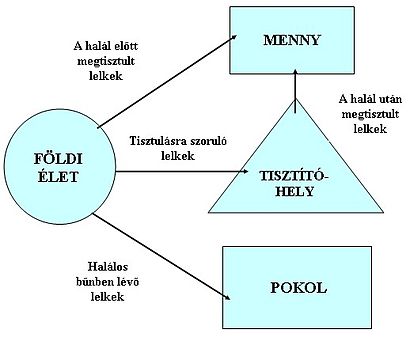 Amitől a középkori ember rettegett.Az egyház így festette le a bűnösök sorsát.
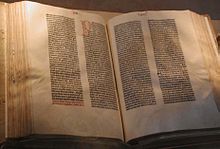 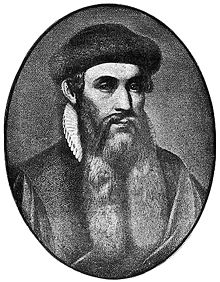 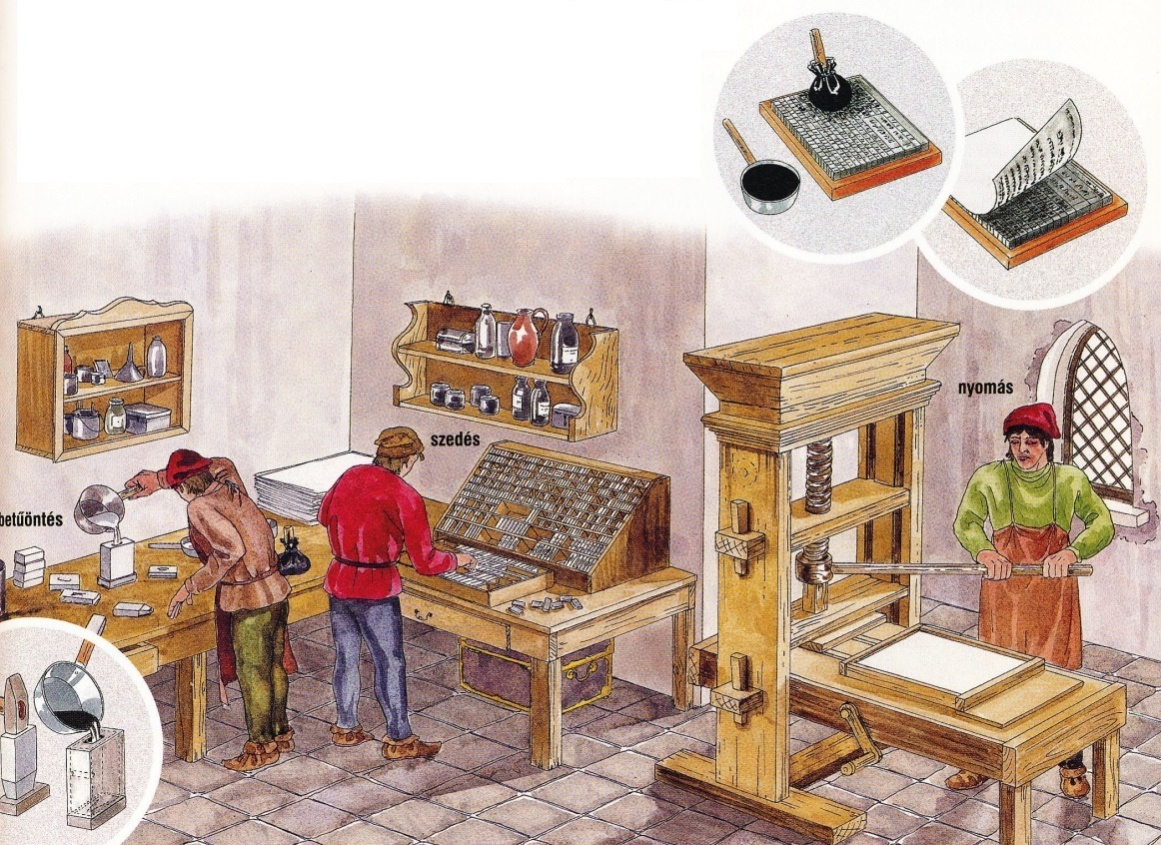 Gutenberg műhelye, és találmányának lényege
Johannes Gutenberg(1398 –1468) német ötvös mester, feltaláló. A mozgatható betűelemekkel való könyvnyomtatás feltalálója 1456-ban.
Luther csak a római egyházat akarta megújítani, de szándékától
függetlenül újabb egyházszakadás következettbe. A Biblia önálló értelmezése miatt a reformációnak több irányzata alakult ki.
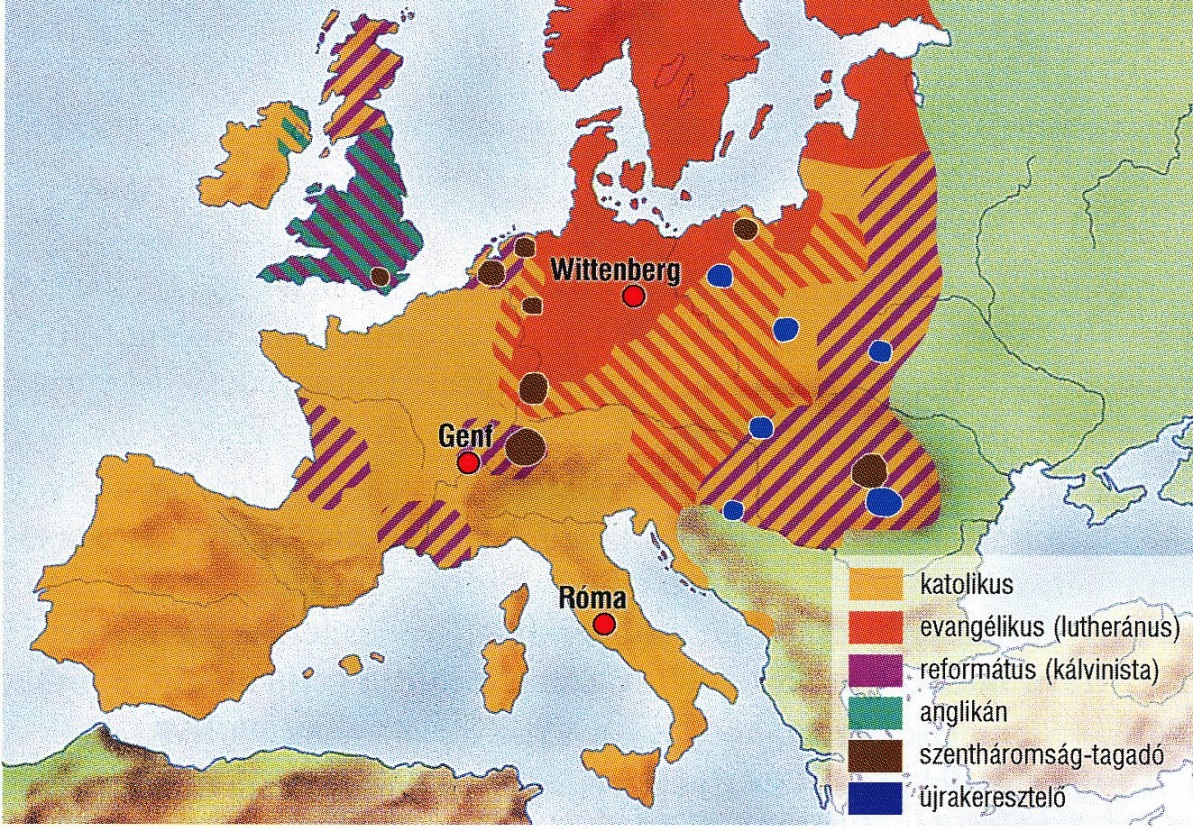 A reformáció                   irányzatai
A Luther tanait követő hívőket lutheránusoknak nevezzük. Ők hozták létre az evangélikus egyházat. Csak a Bibliából igazolható hitelveket fogadták el. Nem ismerték el a pápa hatalmát, és megengedték papjaik számára
a házasságot.
A reformáció elterjedése a 16. század közepén.
Egy svájci városban, Genfben prédikált egy másik hitújító, Kálvin.
Ő híveit takarékosságra, szorgalmas munkára szólította fel. A templomokból száműzte a pompát, a ,,festett képeket”.Minden egyházközséget önállónak tekintett, amely maga választja meg lelkipásztorát. Kálvin követőiből alakult ki a református egyház.
A reformáció következményei
Az eltérő hit szembe állította az embereket. Sokan estek a vallásüldözések és a vallásháborúk áldozatául.
A katolikus egyház felélesztette az inkvizíciót. Ennek az intézménynek a feladata az eretnekek elleni küzdelem volt, akiket gyakran ítéltek máglyahalálra. De arra is találunk számos példát, hogy protestánsok léptek fel erőszakkal a más nézetet vallókkal szemben.
A Szent Bertalan-éji mészárlás 1572-ben Párizsban mintegy két-háromezer áldozatot követelt.
A reformáció ugyanakkor elősegítette a művelődés fejlődését. A Bibliát több nemzet nyelvére is lefordították. A nyomdák egyre nagyobb számban jelentettek meg irodalmi műveket. Új iskolákat alapítottak.Növekedett az olvasni tudók száma is.
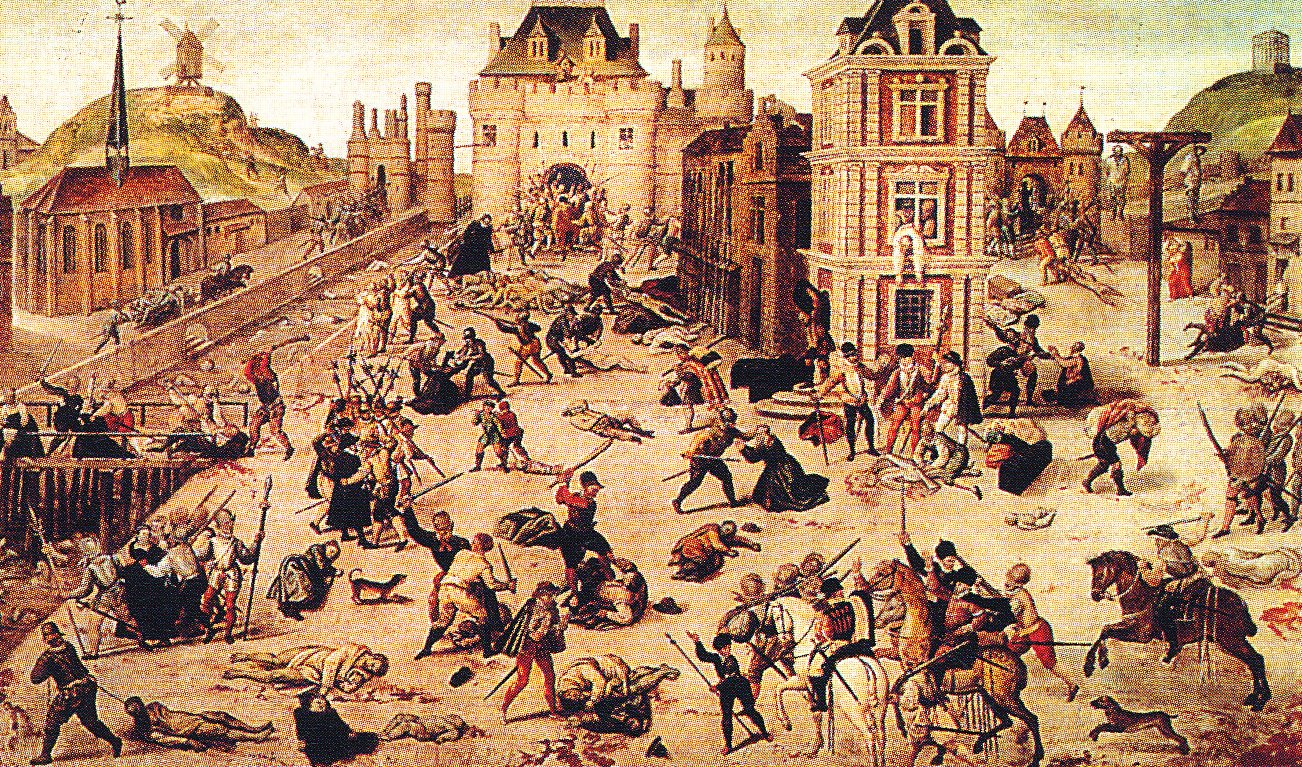 Egy másik irányzat képviselői, az újrakeresztelők azt tanították, hogy
az embereket felnőtt korukban kell megkeresztelni.Szerintük ugyanis Krisztus tanait megismerve kell dönteni a keresztség vállalásáról.
A szentháromság-tagadók azt vallották, hogy Jézus nem azonos Istennel és a Szentlélekkel. Az irányzat követői Magyarországon az unitárius egyházba tömörültek.
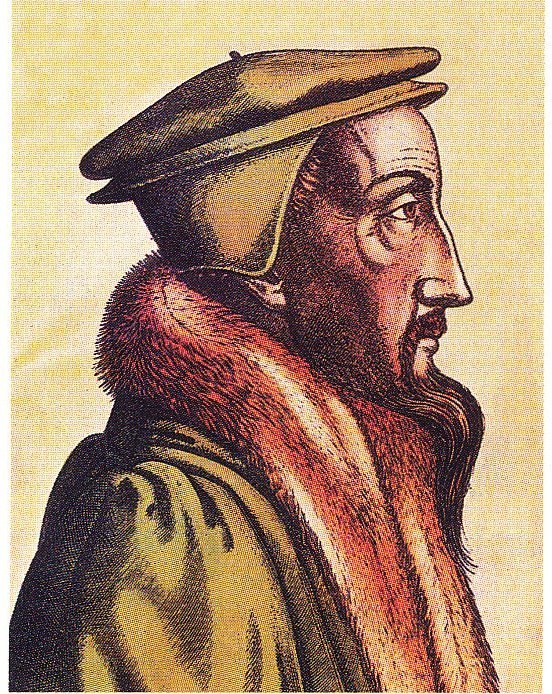 Kálvin János(1509 – 1564) francia származású svájci reformátor, keresztény tudós a kálvinizmus névadója.
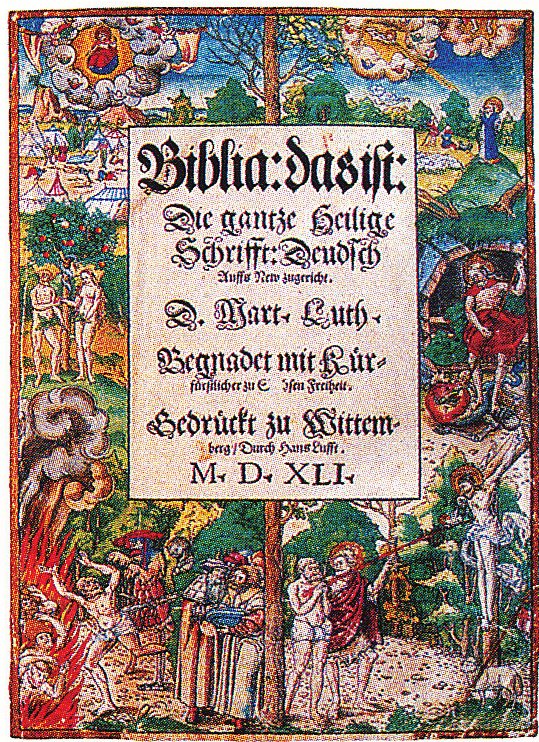 A Bibliátelőször Luther Mártonfordította lenémet nyelvre.
A reformáció híveit összefoglalóan protestánsoknak nevezzük. Ez arra az eseményre utal, amikor Luther hívei a német birodalmi gyűlésen
,,Protestáció" -t, az az tiltakozást fogalmaztak meg üldöztetésük miatt.
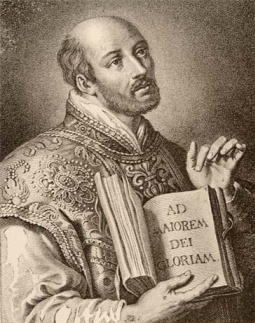 A katolikus megújulás
LoyolaiSzent Ignáca jezsuita rendalapítója
A protestáns irányzatok terjedésével megindult a küzdelem a hívekért, s ez
megújulásra késztette a pápa általvezetett római katolikus egyházat is.
A katolikus megújulás, amelyet ellenreformációnak is hívnak, új alapokra
helyezte a papnevelést.
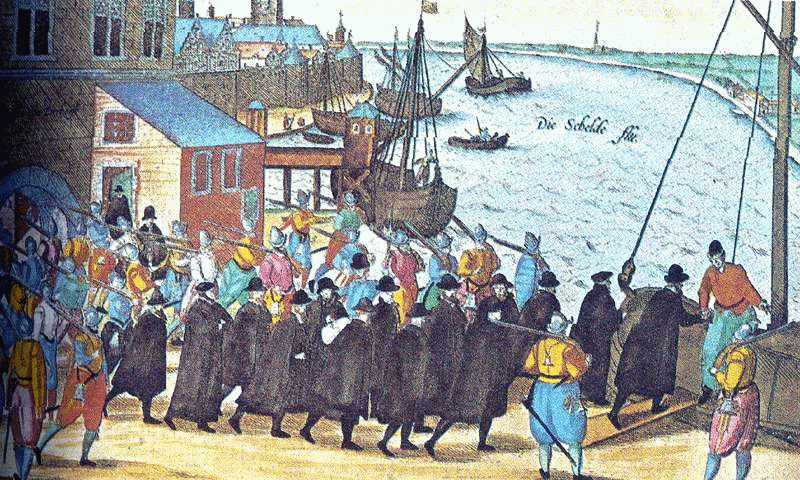 Megalakult a jezsuita rend, amelynek tudós szerzetesei sok országban segítették a katolikus egyház megerősödését.
A megújulást jelezte az is, hogy egyre több pap szentelte életét a szegények segítésének.
A protenstánsok kiűzik a jezsuitákatNémetalföldről.
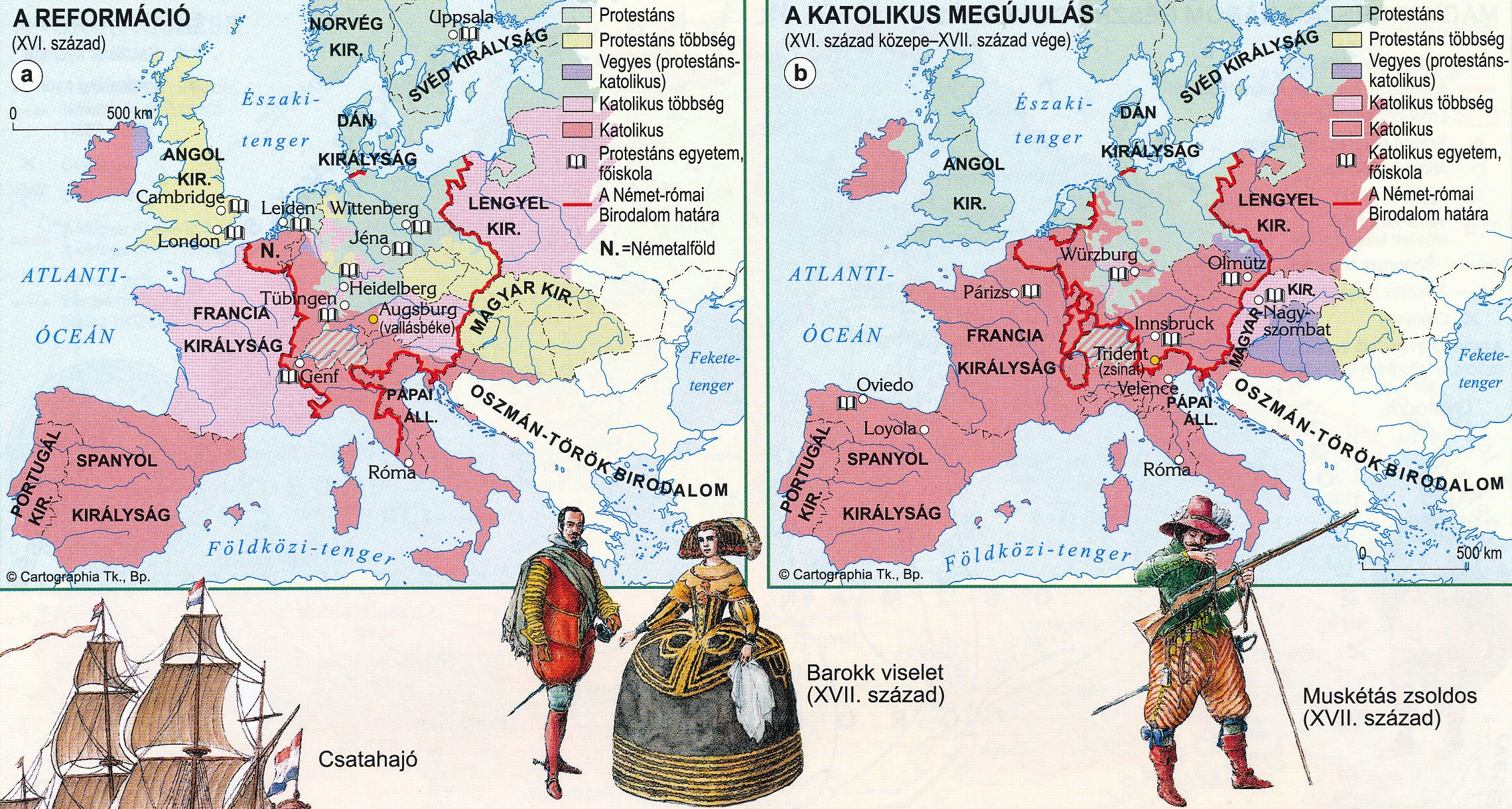 Miről is tanultunk?
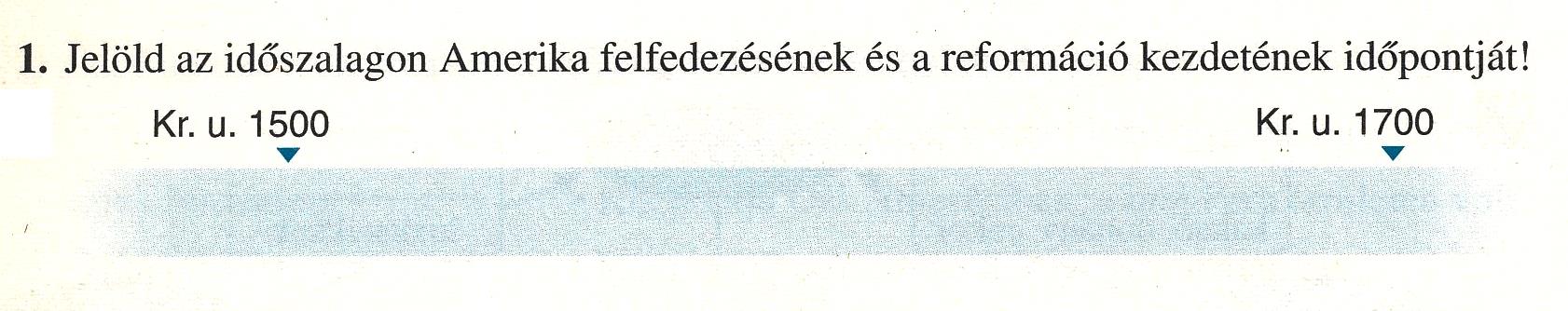 1492
1517
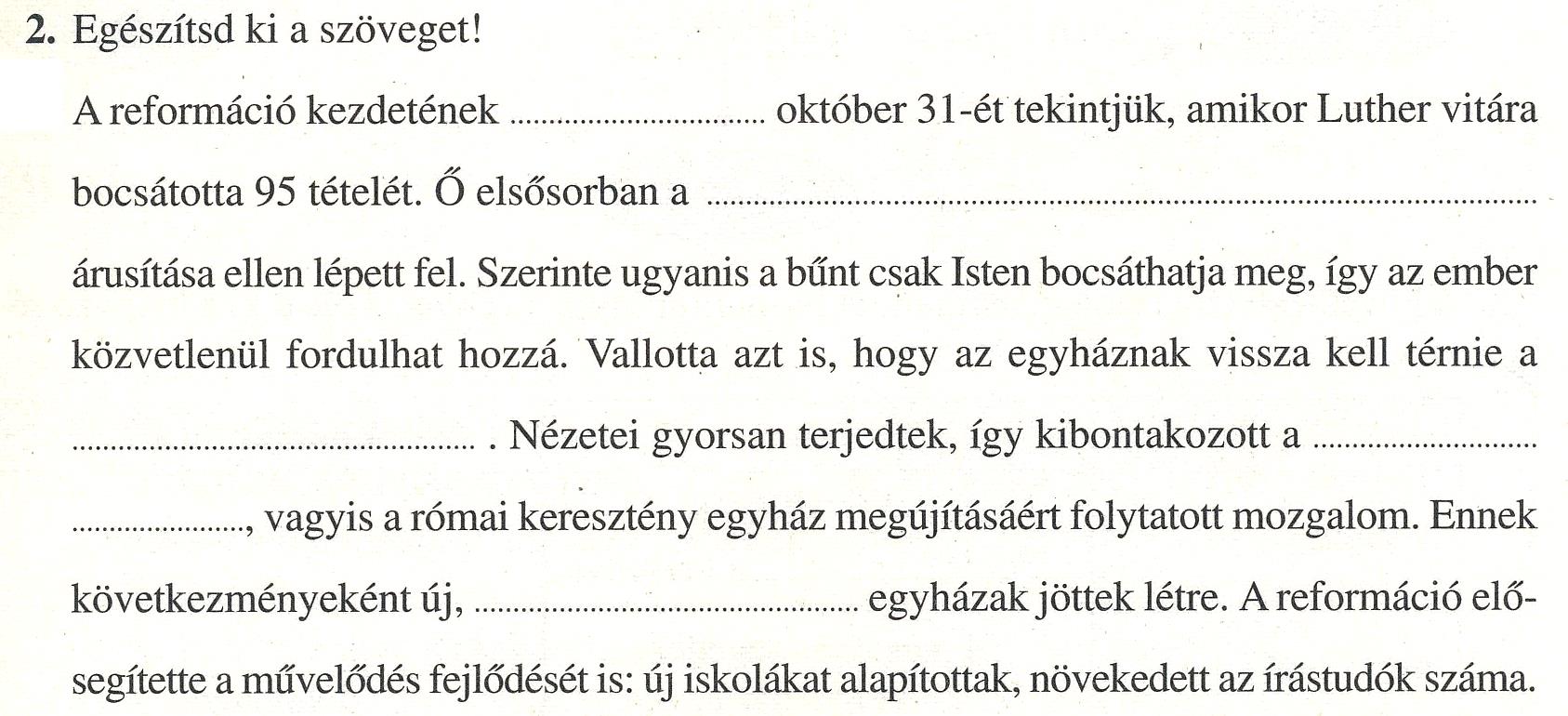 1517
búcsúcédulák
ellen-
szegénységhez
reformáció
protenstáns
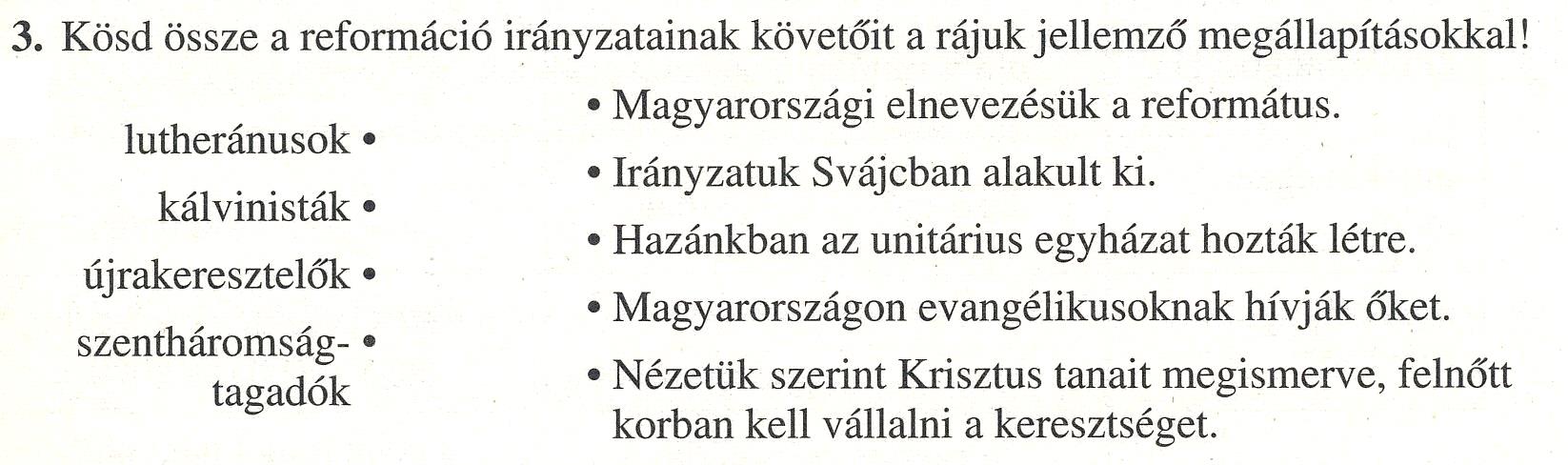 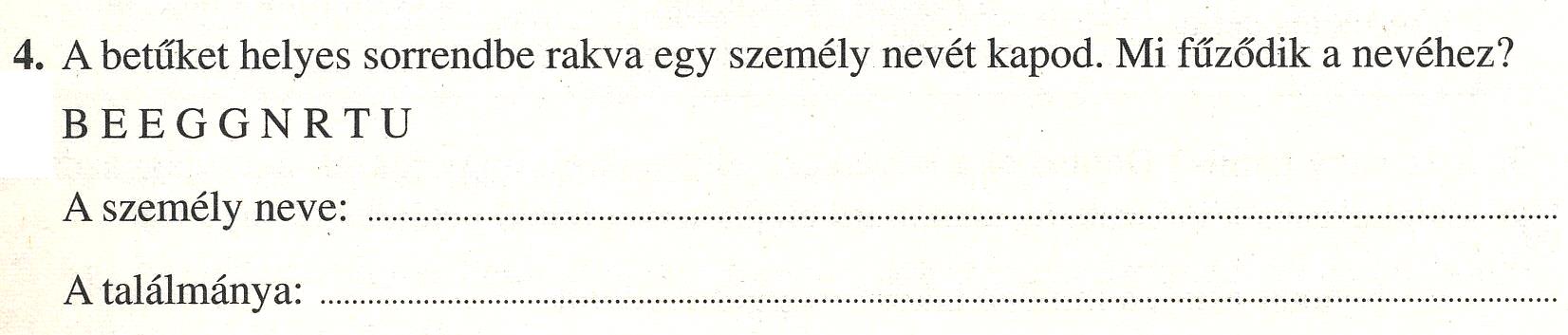 GUTENBERG
könyvnyomtatás
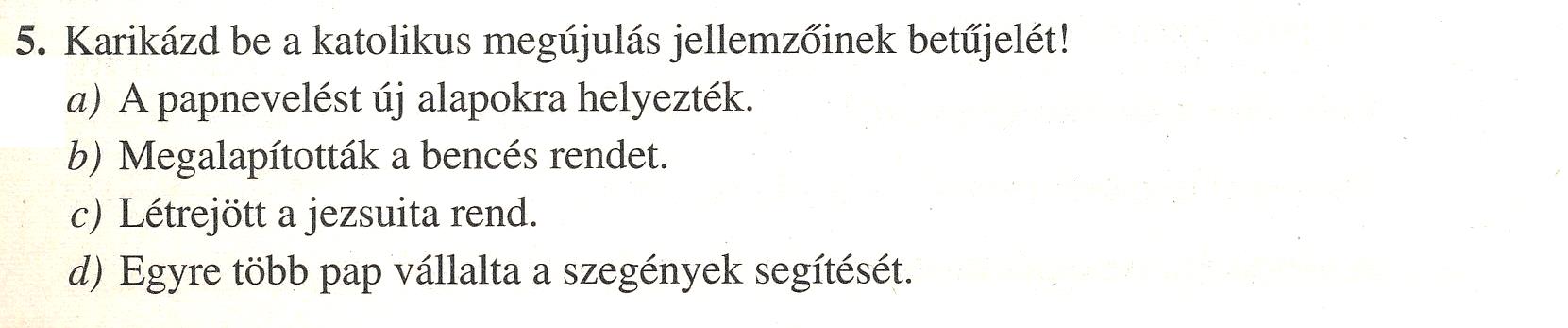